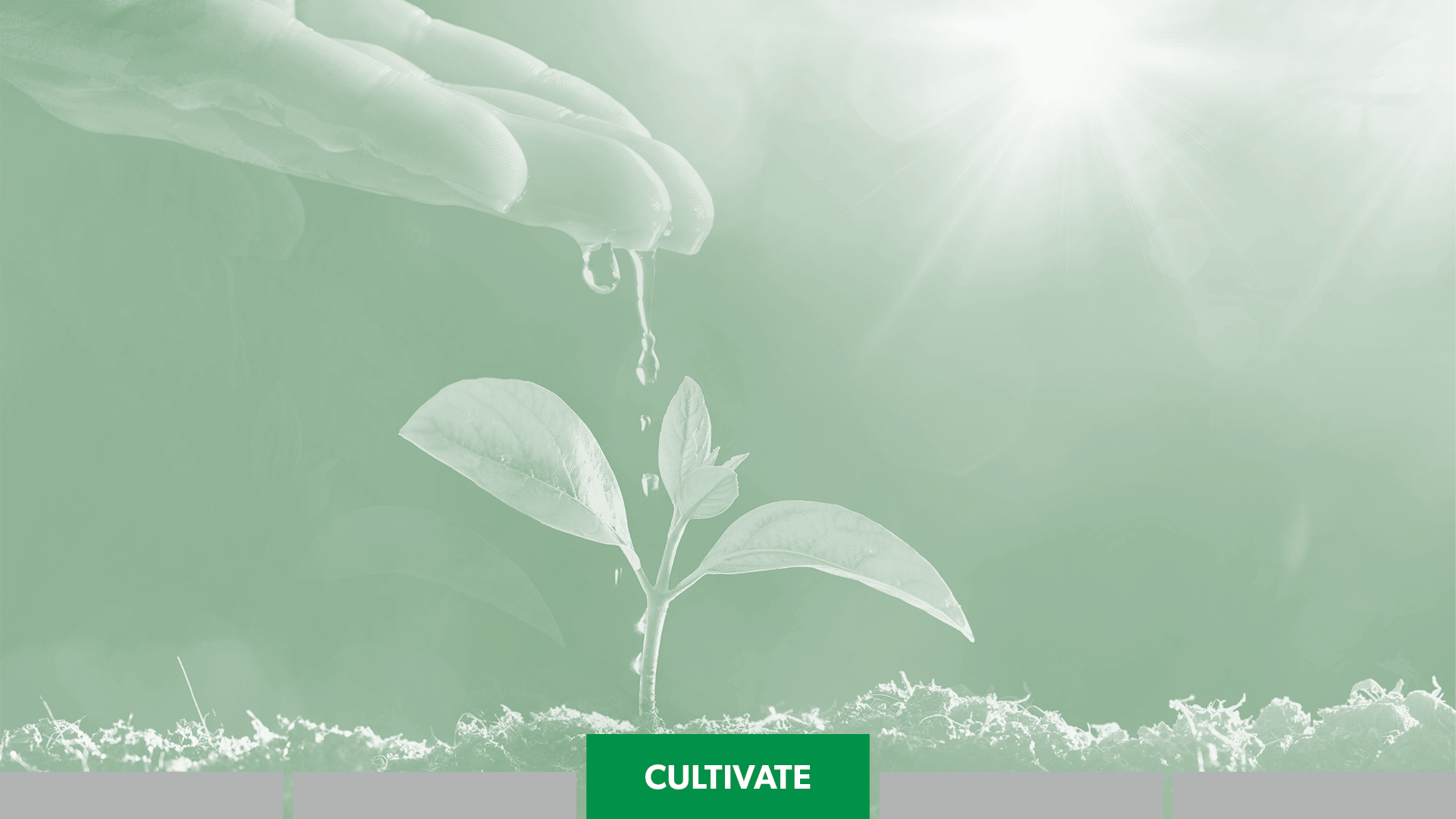 CULTIVATE
spiritual interests
Bible Study Ministry
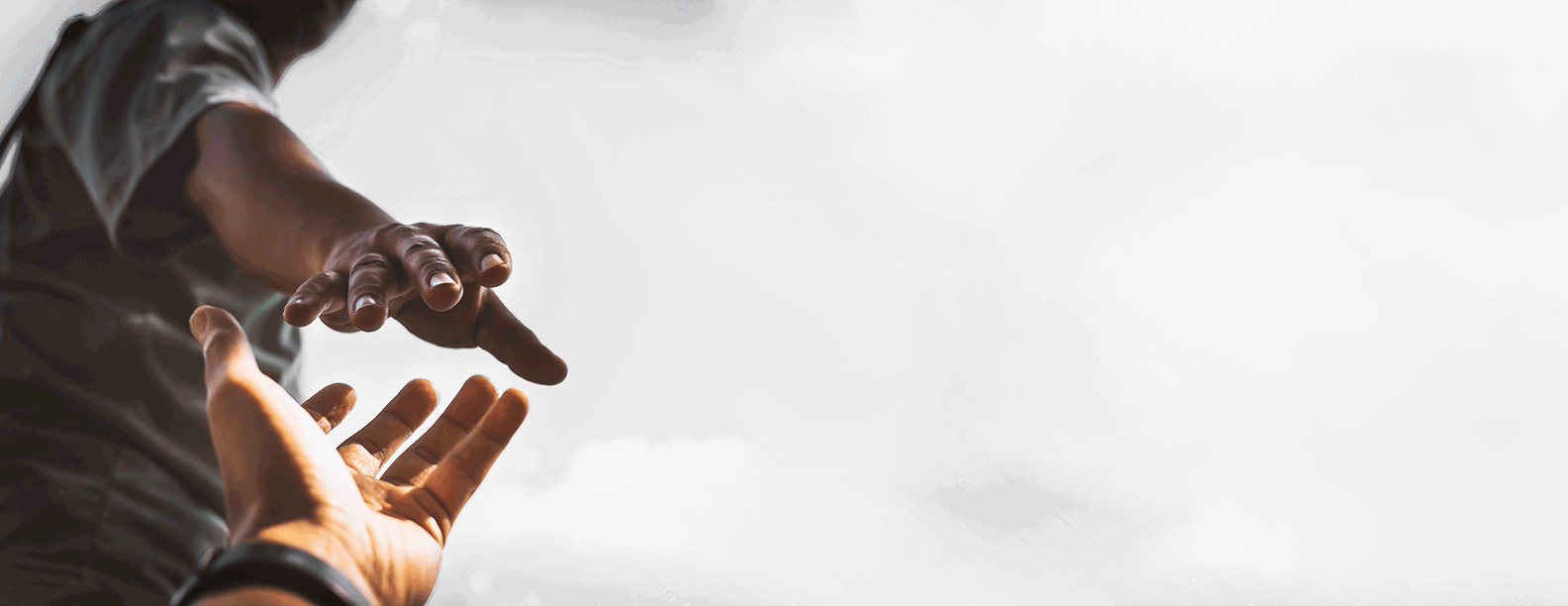 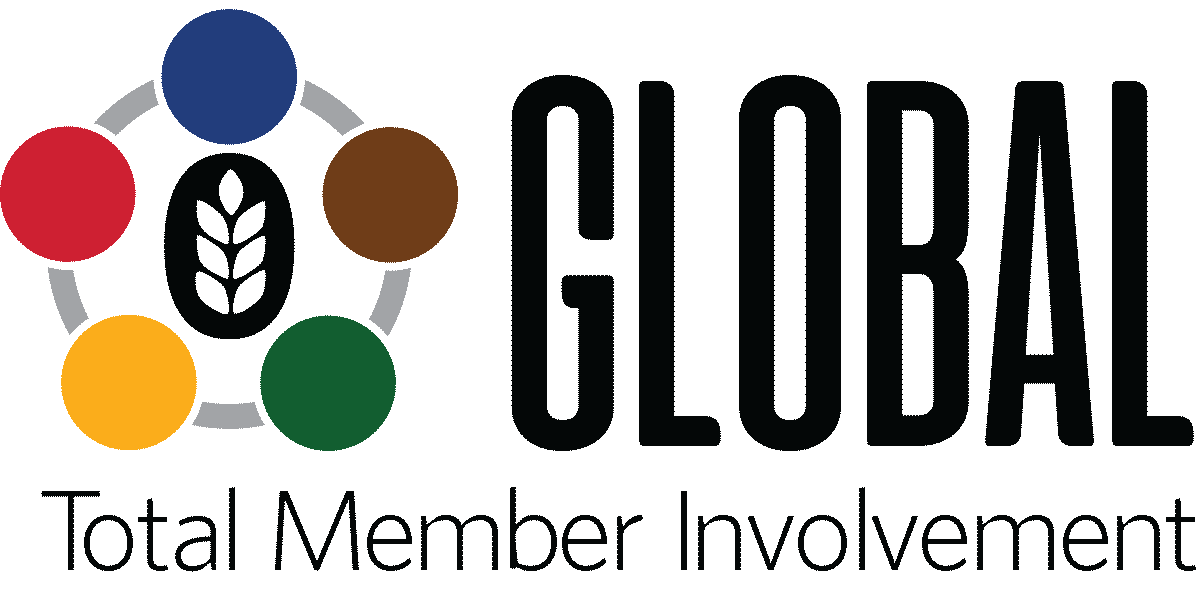 A Biblical Strategy for Disciple-Making Evangelism
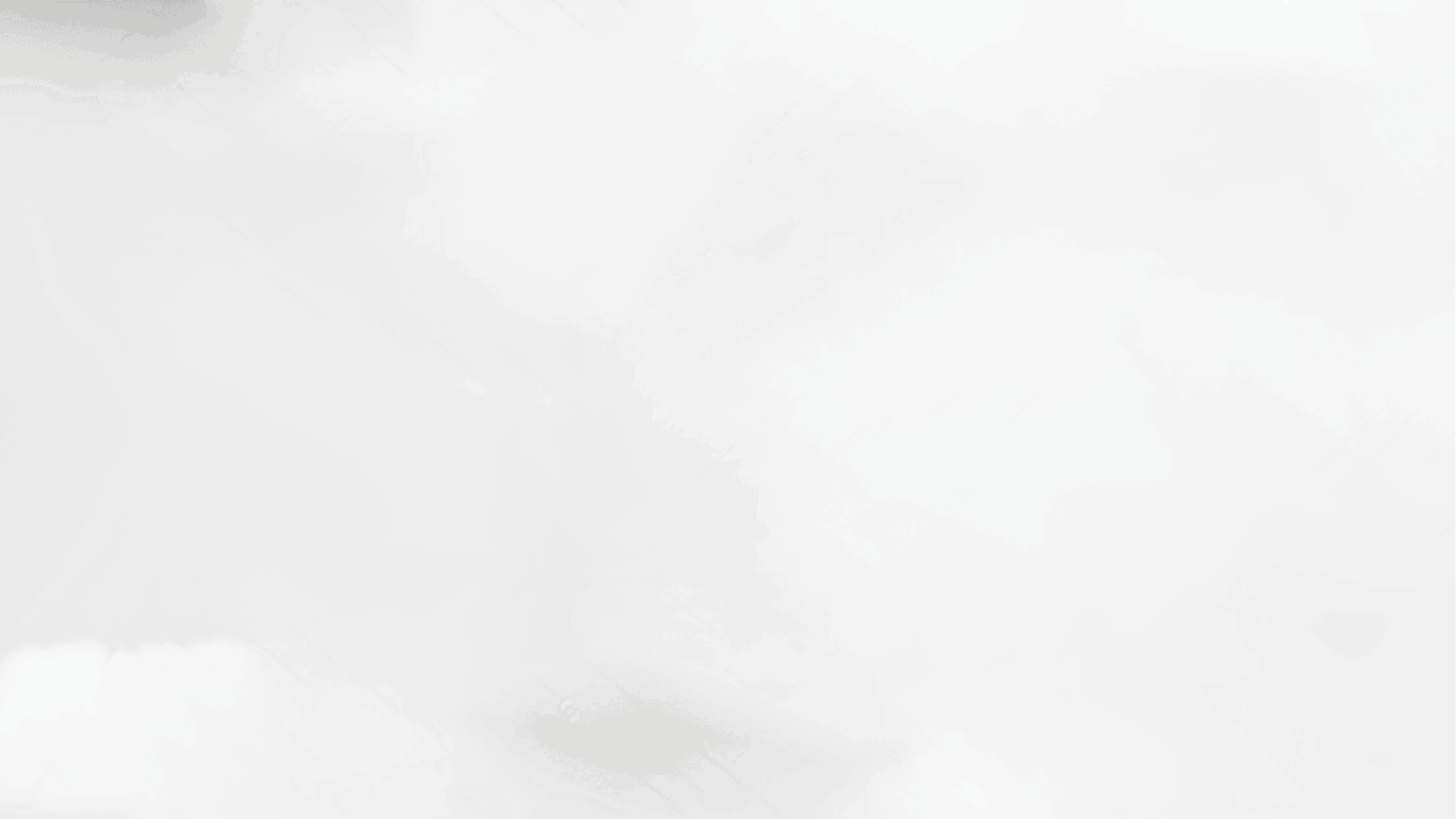 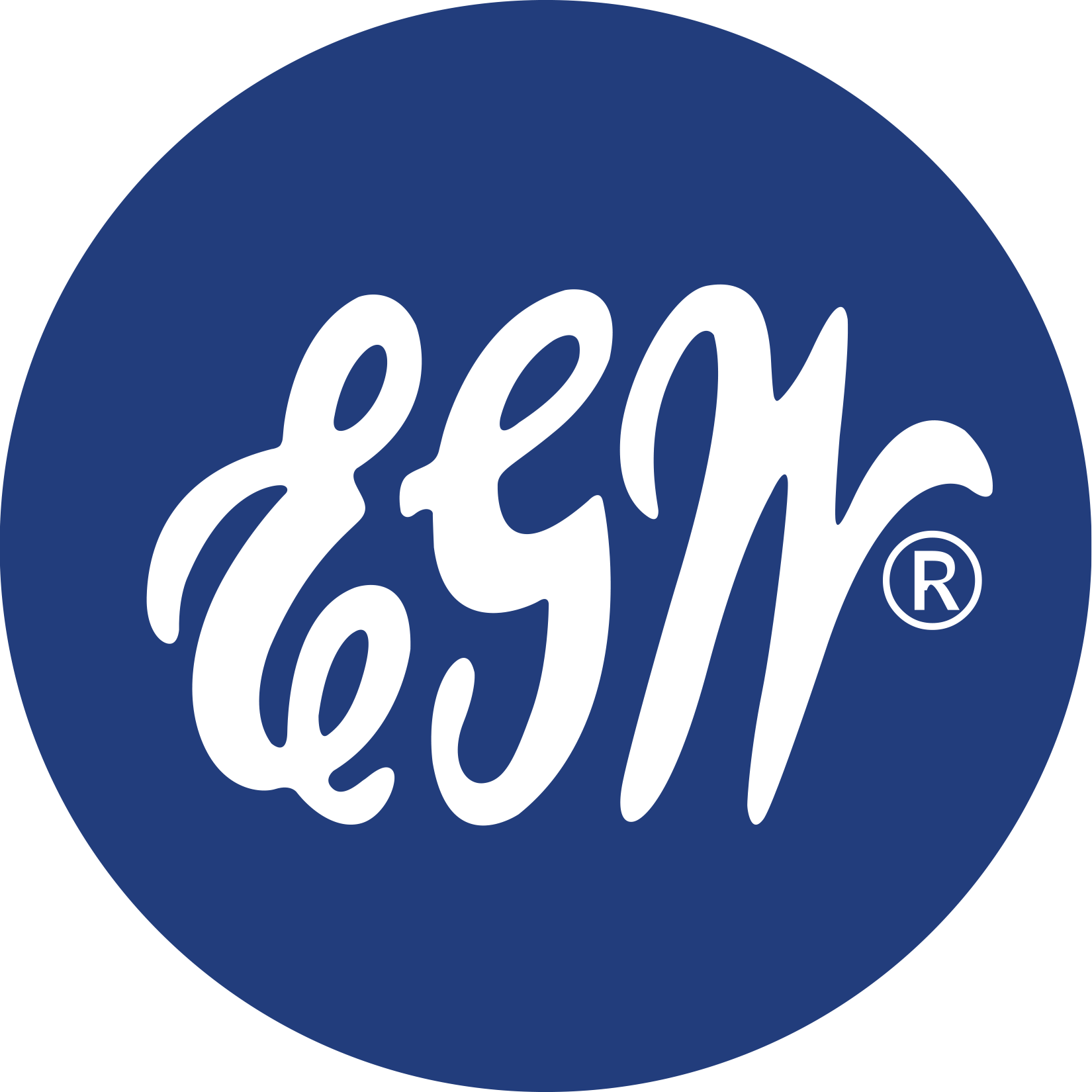 “The real character of the church is measured, not by the high profession she makes, not by the names enrolled on her books, but by what she is actually doing for the Master, by the number of her persevering, faithful workers.” 
Gospel Workers, p. 200
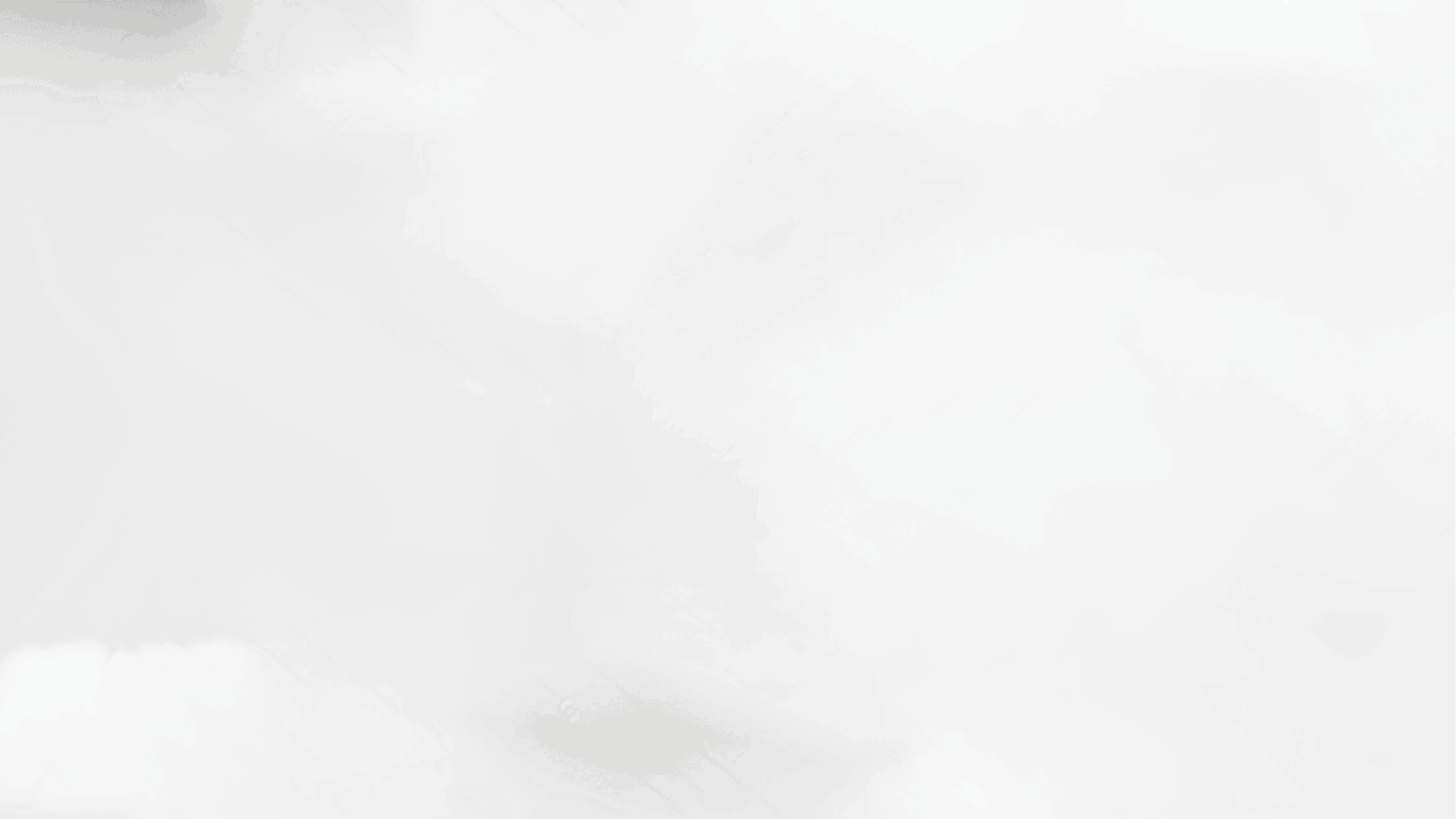 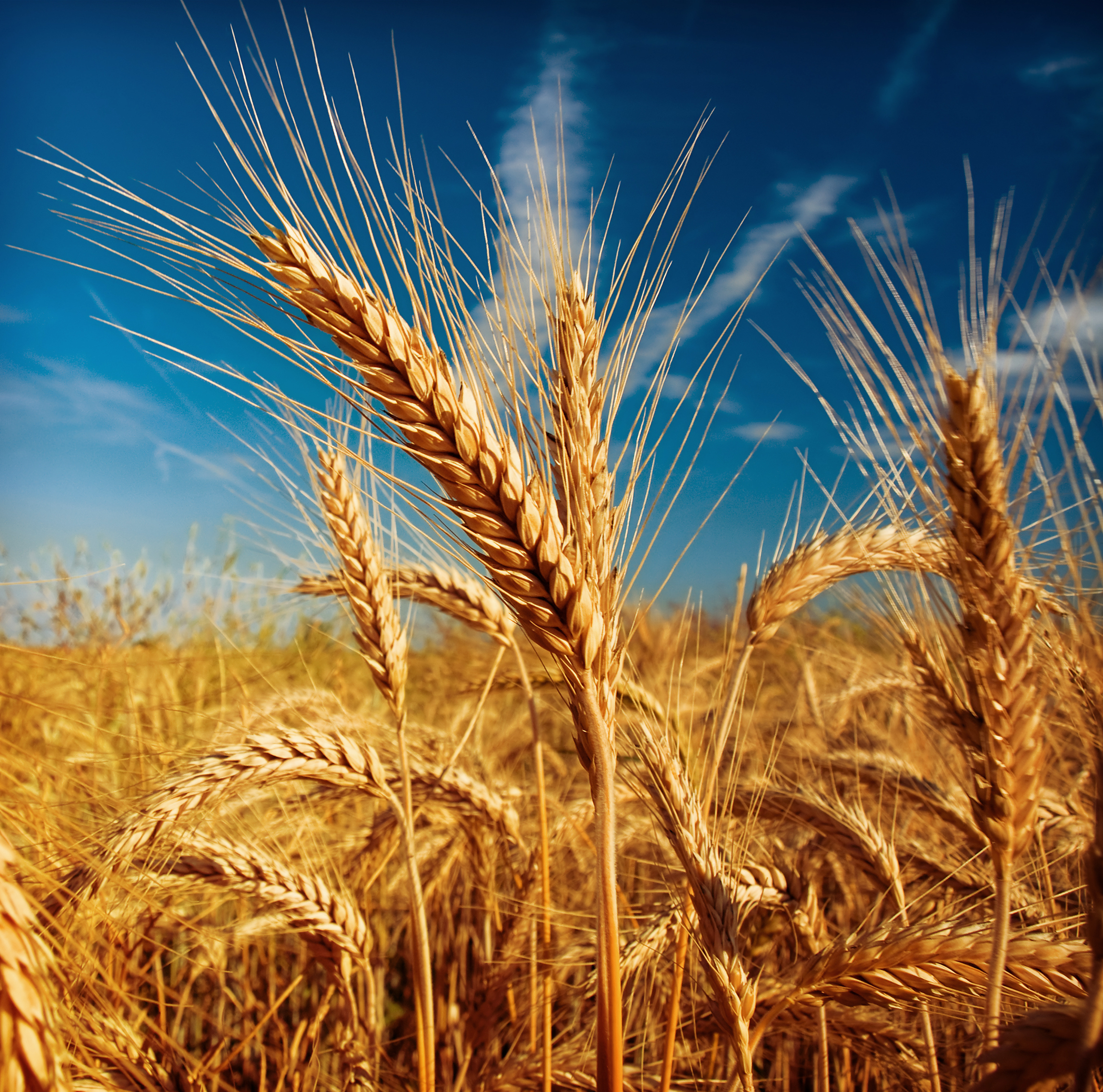 TOTAL MEMBER INVOLVEMENT
The number of MEMBERS 
does not equal success.
The number of WORKERS 
equals success.
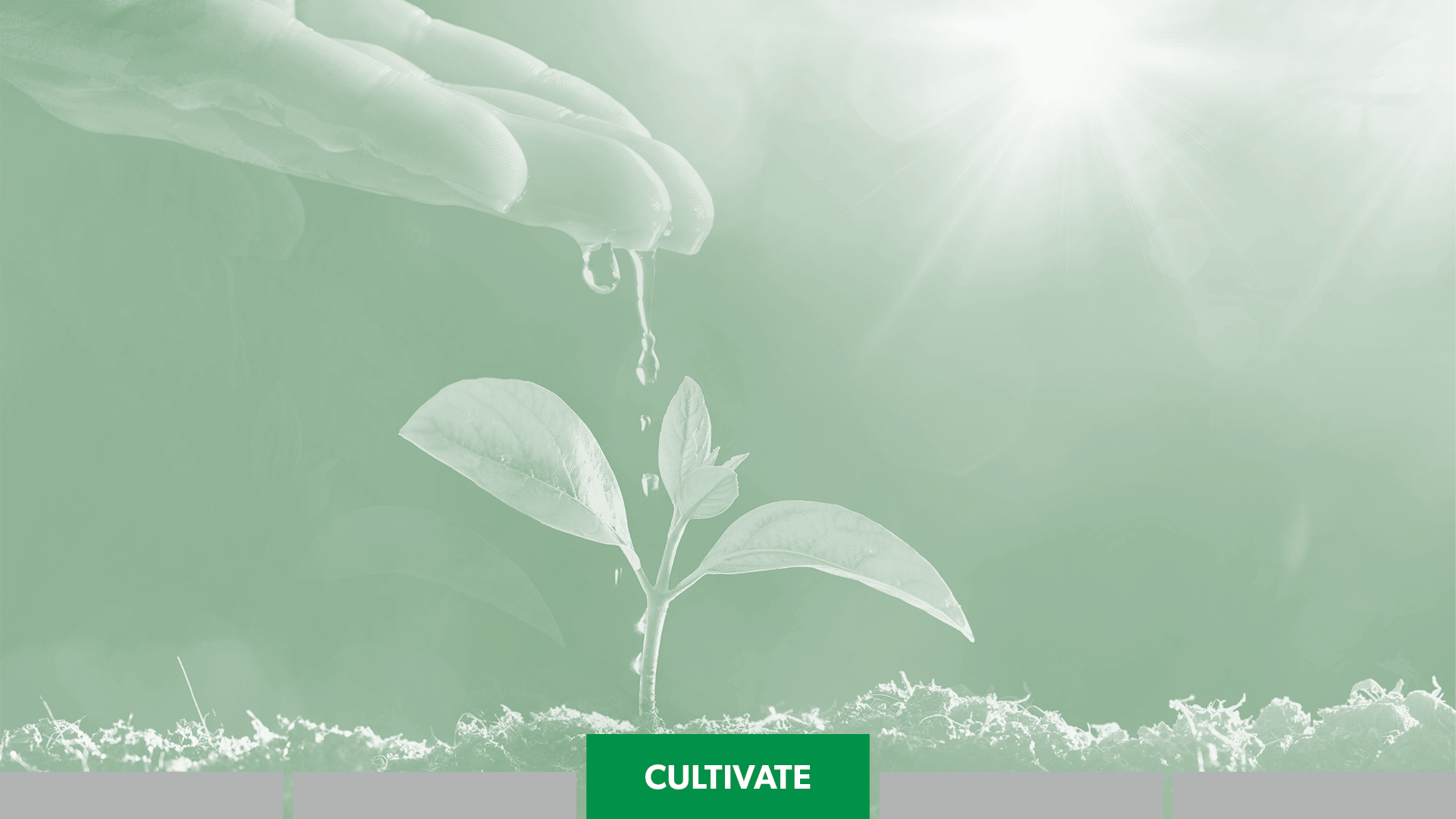 CULTIVATE
spiritual interests
Bible Study Ministry
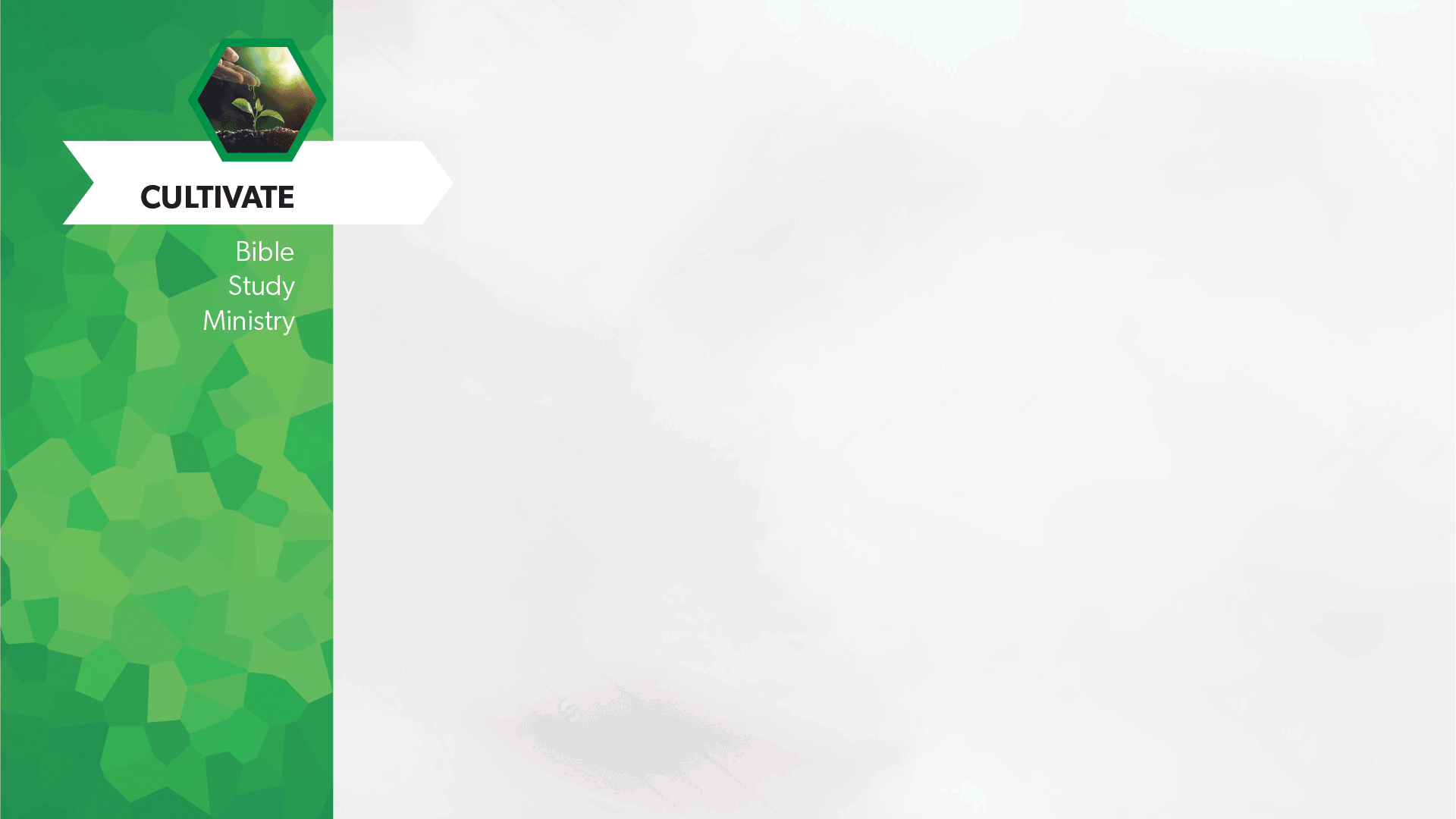 IS IT ESSENTIAL?
“So Philip ran to him, and heard him reading the prophet Isaiah, and said, ‘Do you understand what you are reading?’ And he said, ‘How can I, unless someone guides me?’” 
Acts 8:30-31
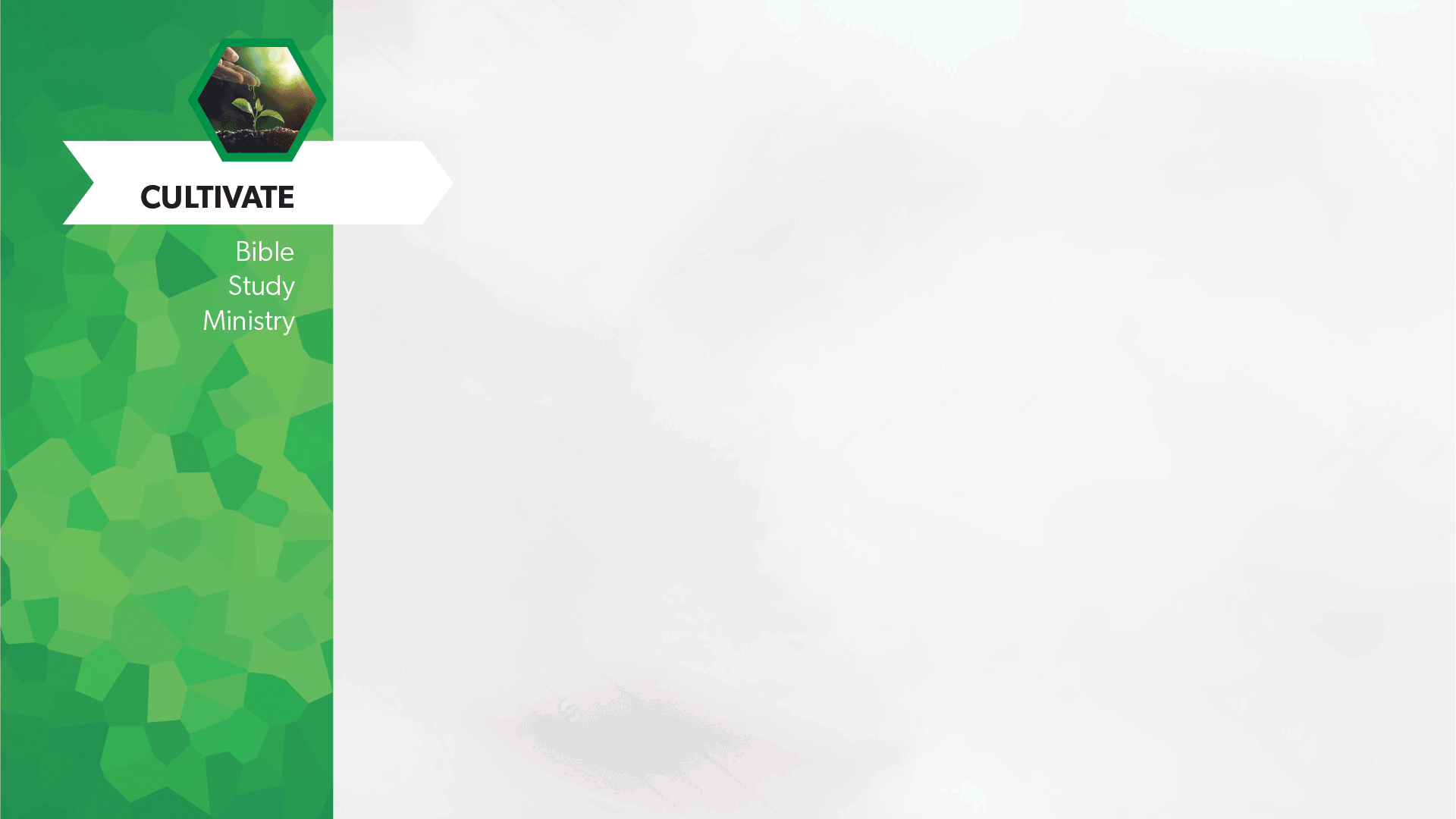 IS IT ESSENTIAL?
“There are those in the world who are reading the Scriptures, but who cannot understand their import. The men and women who have a knowledge of God are needed to explain the word to these souls.” 
Christian Service, p. 142
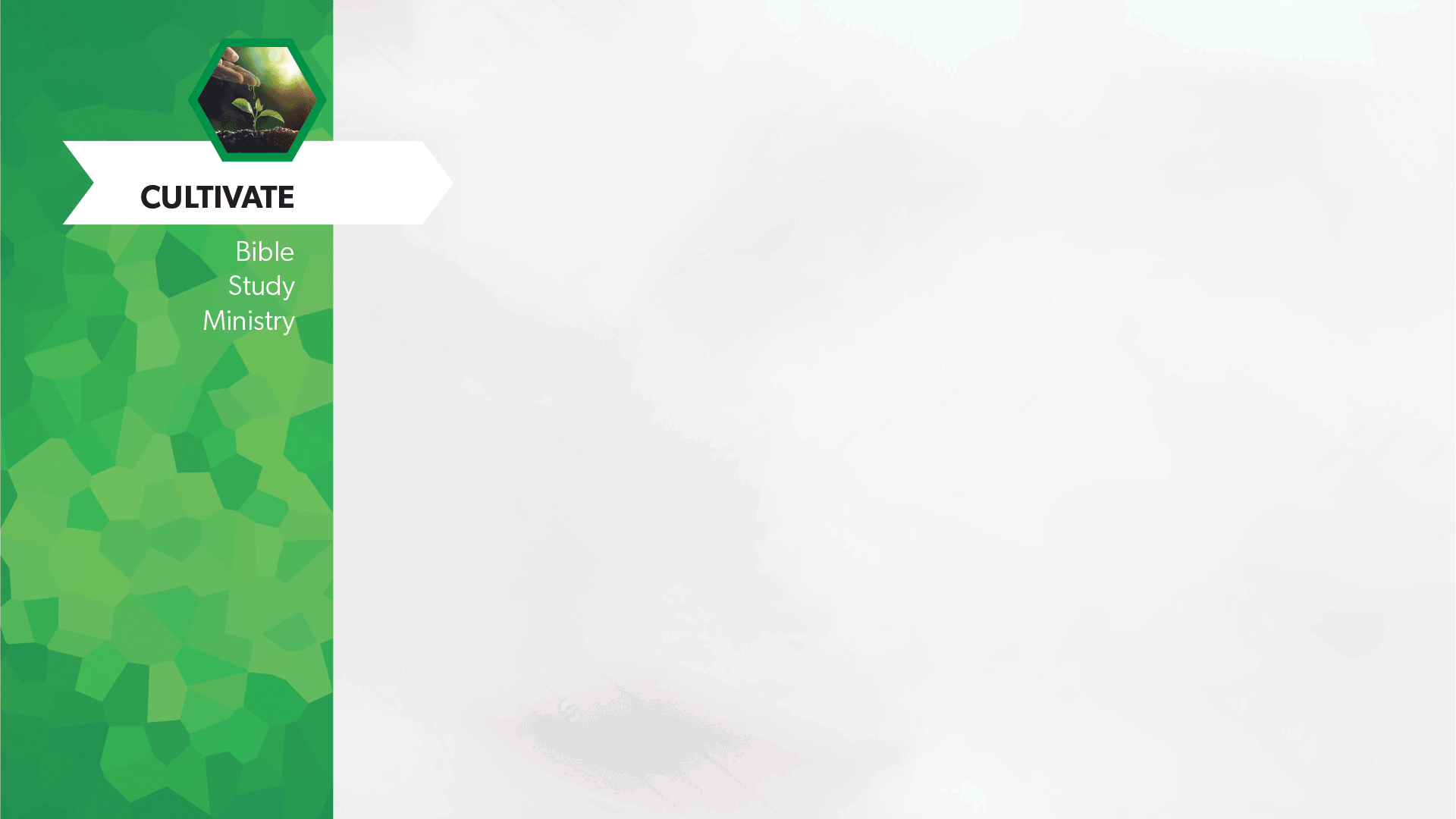 IS IT ESSENTIAL?
“Let ministers teach church members that in order to grow in spirituality, they must carry the burden that the Lord has laid upon them—the burden of leading souls into the truth.” 
Christian Service, p. 69